Sika
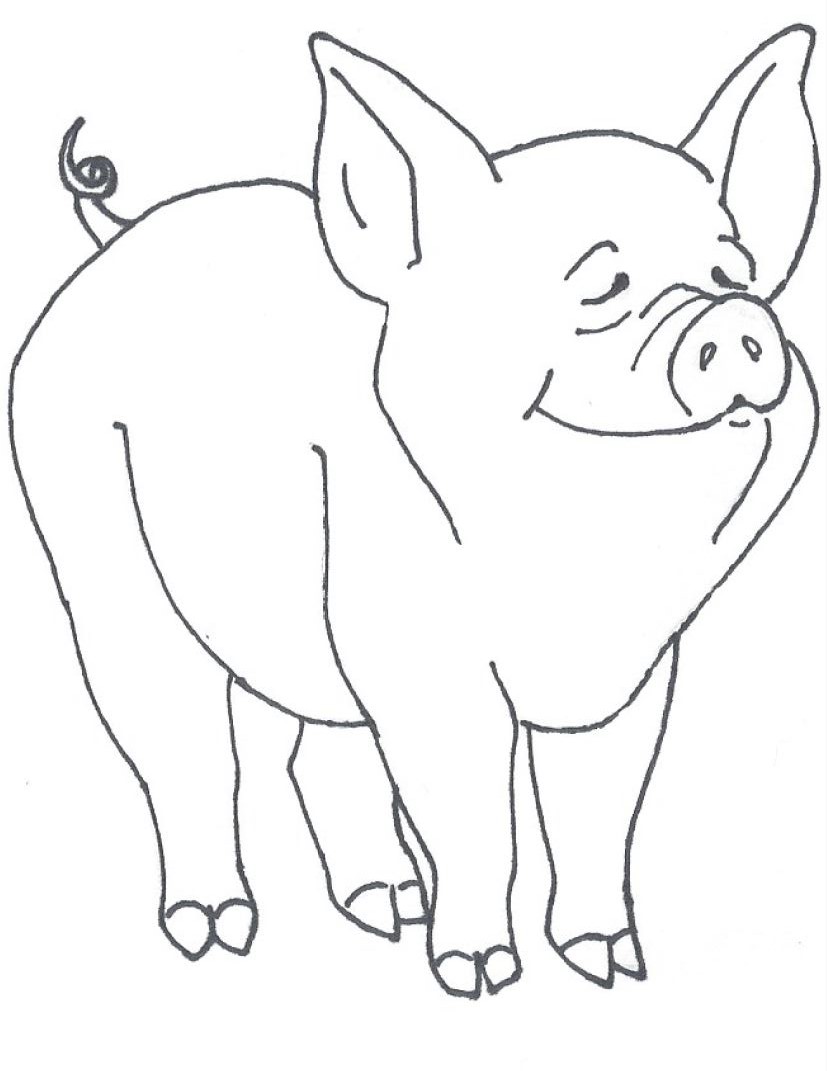 Sanastoa
Emakko = naaraspuolinen täysikasvuinen sika
Karju = urospuolinen sika
Porsas = sian jälkeläinen
Pahnue = samalla kerralla syntyneet porsaat
Porsiminen = sian synnytys
Kärsä = nenä
Emakko
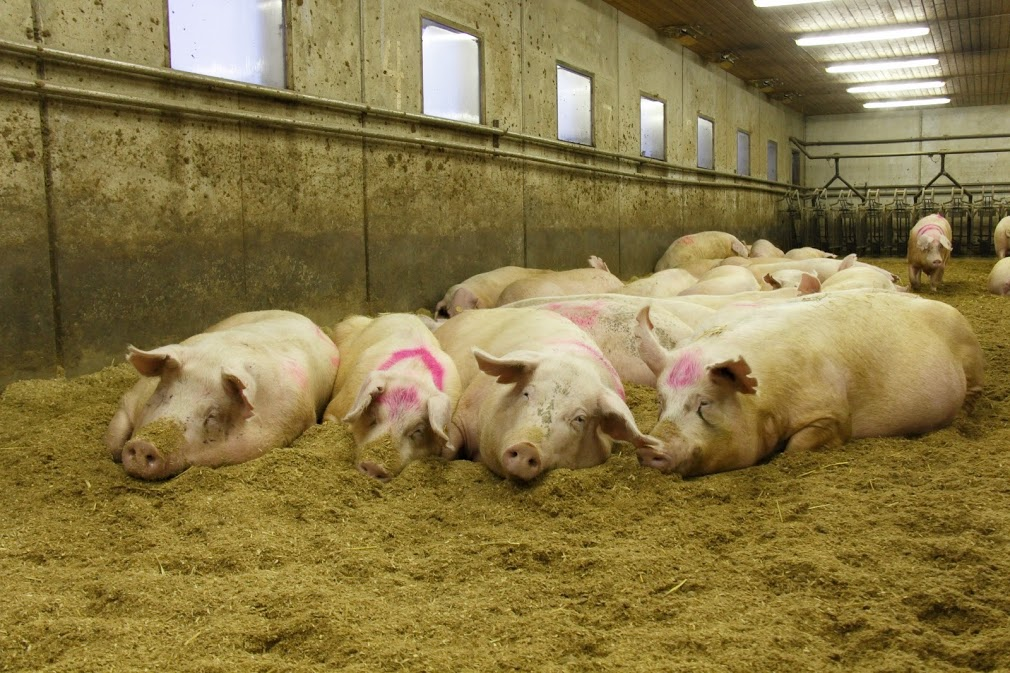 Sika
Asuu sikalassa
Paino
Syntymähetkellä alle 0,5 kg
3 kk ikäisenä n 25-30 kg
4,5 kk ikäisenä n 110 kg
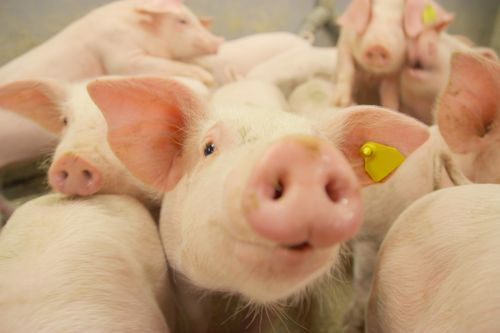 16.10.2018
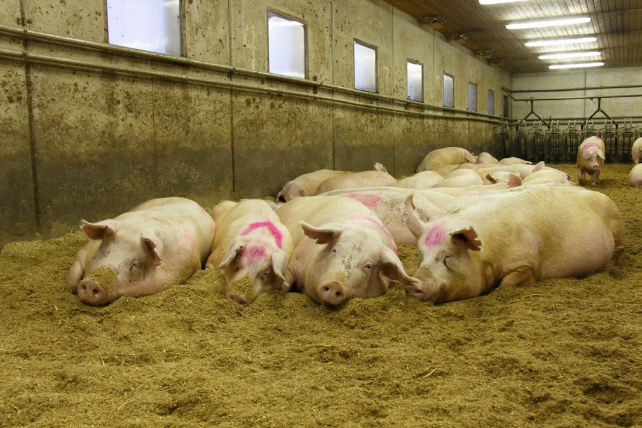 Erilaisia sikaloita
Emakkosikala
Tuottaa porsaita kasvatussikaloihin

Liha- eli kasvatussikala
Porsaiden kasvatus

Yhdistelmäsikala
Omat emakot porsivat ja porsaat kasvatetaan teuraskokoon asti

Jalostus- ja siitossikala
Jalostuseläinten kasvatus muille sikaloille
Ravinto
Sika syö enimmäkseen viljaa, mutta on kaikkiruokainen
Kuvassa oleva OHRA on sikojen eniten syömä vilja
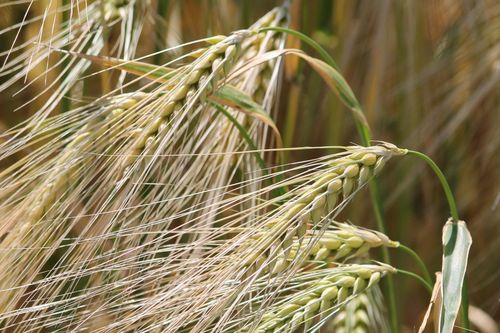 Ruoansulatus
Samankaltainen ihmisen kanssa
Yksimahainen
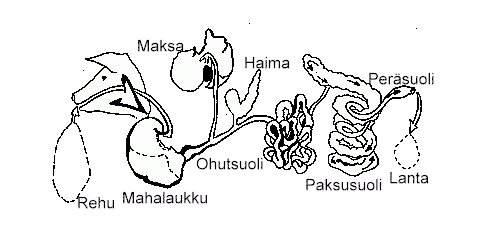 Ruokatietoyhdistys
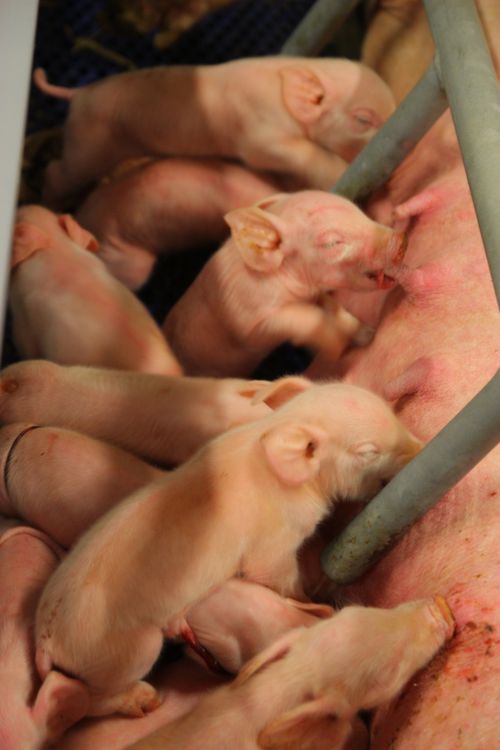 Porsiminen
Tiineys kestää 3 kk 3 vk 3 pv
Porsimisikä 10 kk, eli noin 200 kg painoisena
Pahnueessa noin 10-14 porsasta
Porsaat tarvitsevat lämpöä
Lämpölamppu
30-33 astetta sopiva
Lihasika
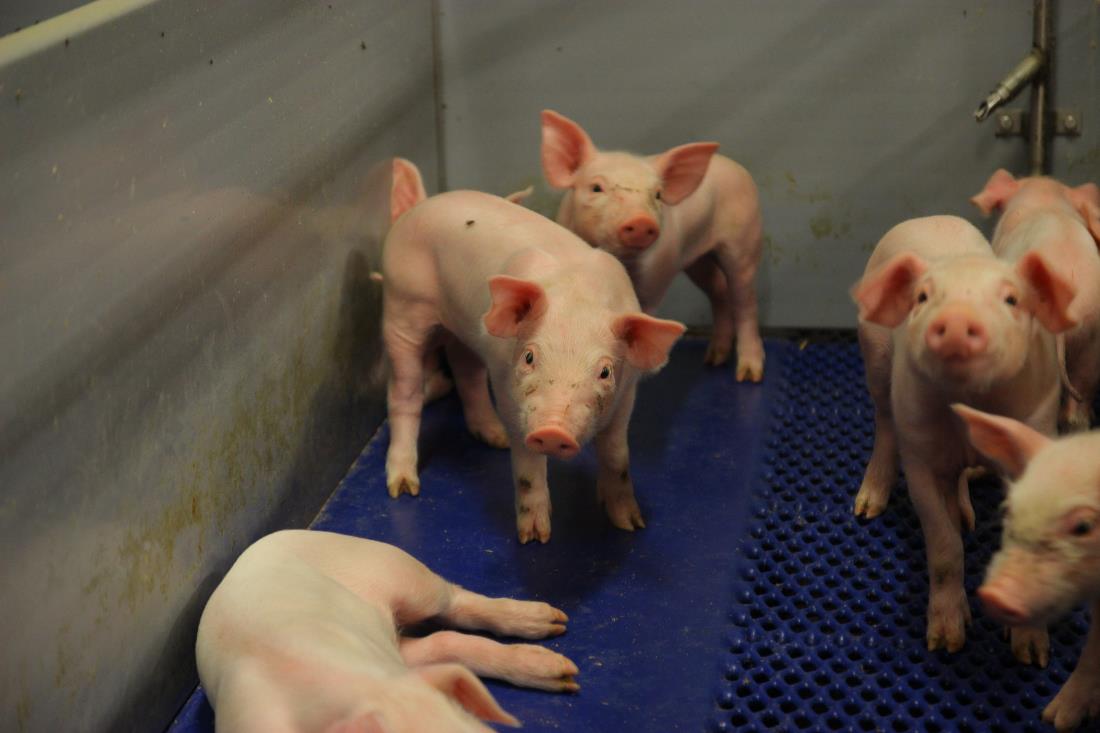 Te
Osa sioista kasvatetaan lihaksi
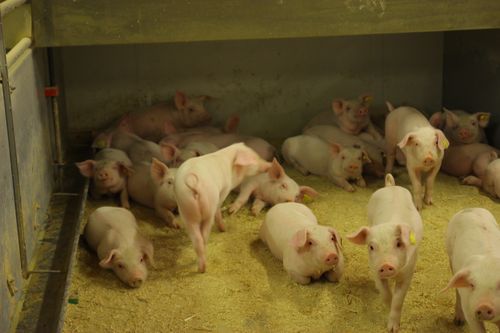 Vieroitettuja porsaita
16.10.2018
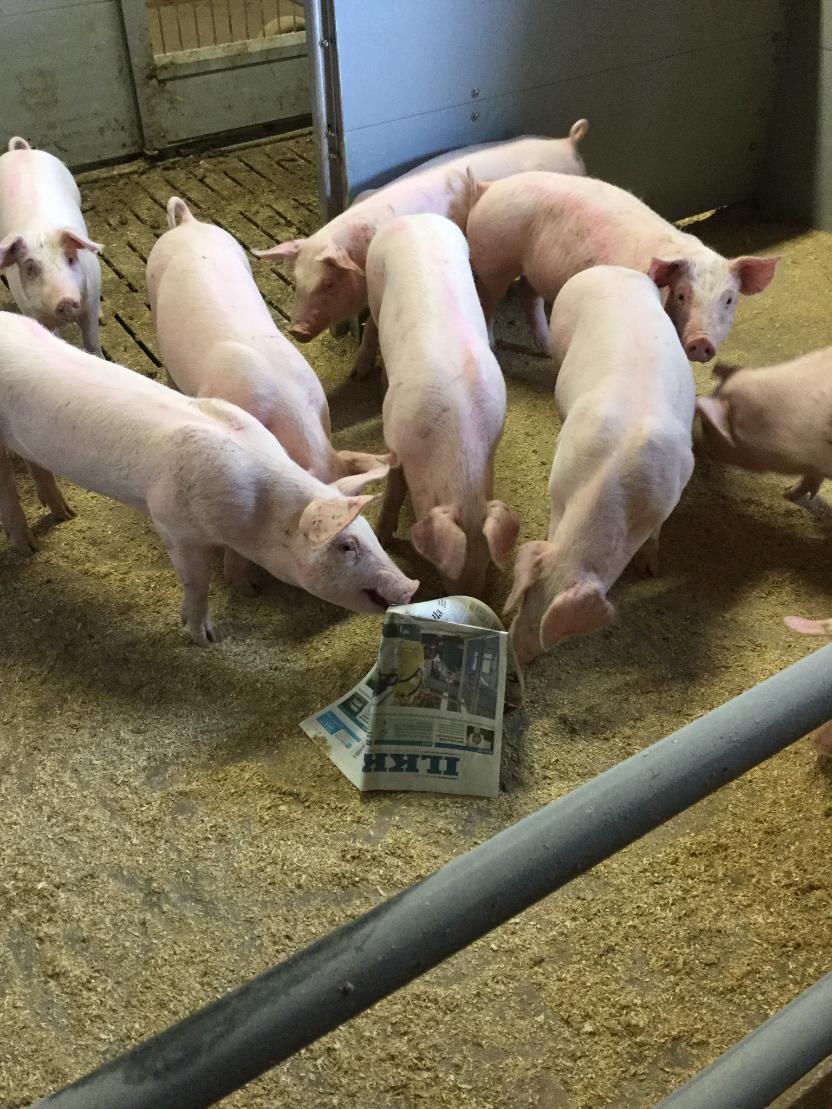 Sioilla on karsinoissa ”virikkeitä”, joita ovat mm. sanomalehdet, oljet, ketjut
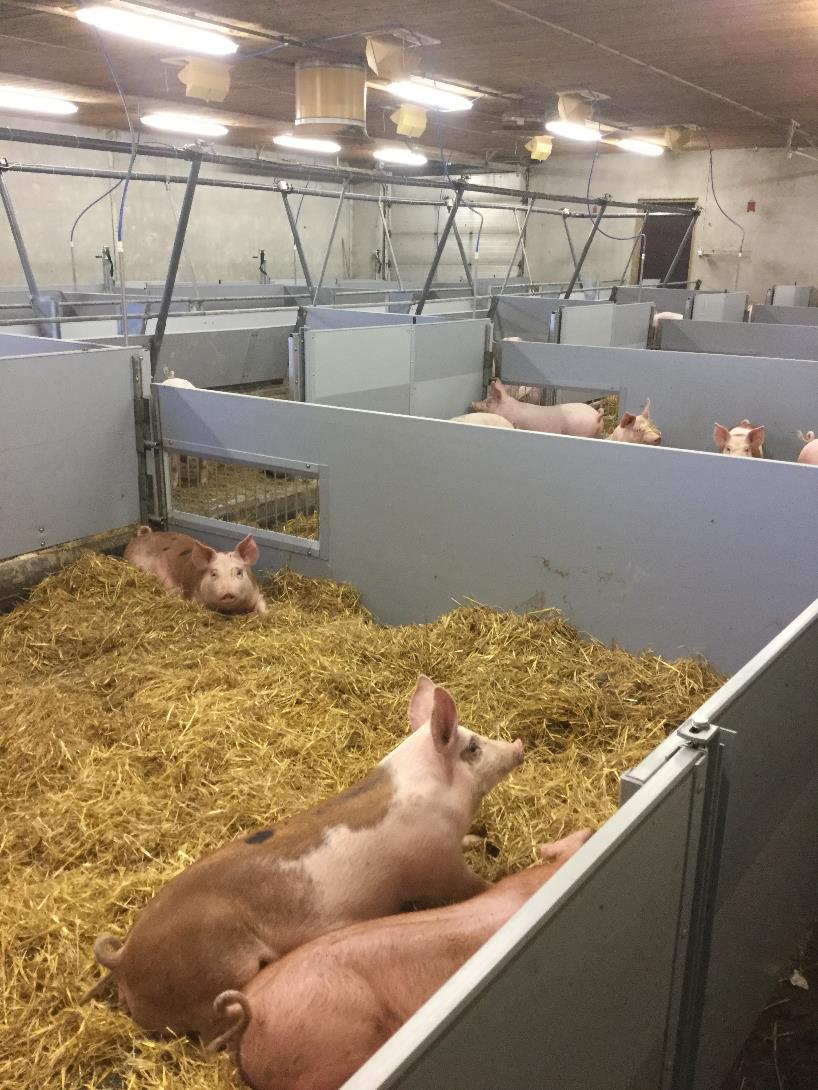 Sikoja karsinoissaan
Kaikki siat eivät ole vaaleanpunaisia vaan niillä saattaa olla myös erilaisia pisteitä ja väriläiskiä
Lihaa eri muodoissa
Lihaa myydään
Paloina, marinoituna, savustettuna, ilmakuivattuna
Jauhelihana, makkaroina, leikkeleinä
Valmisruuissa
Missä muussa?
Lisäksi muita ruhonosia
Maksa, sydän, sorkka, korva jne.
Tuotteita siasta
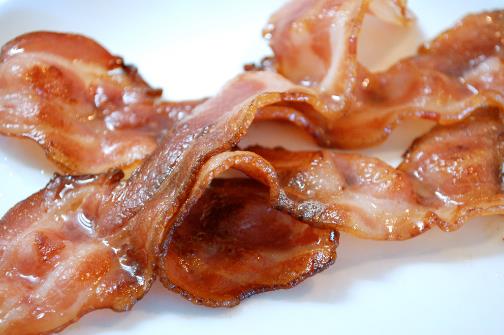 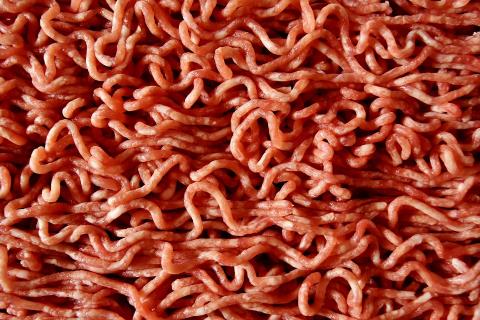 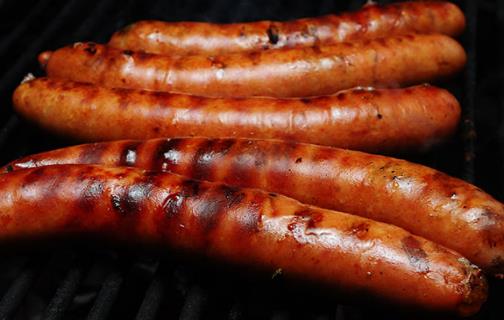 Pekoni
Makkara
Jauheliha
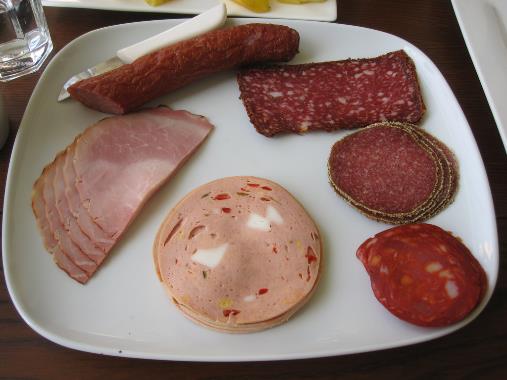 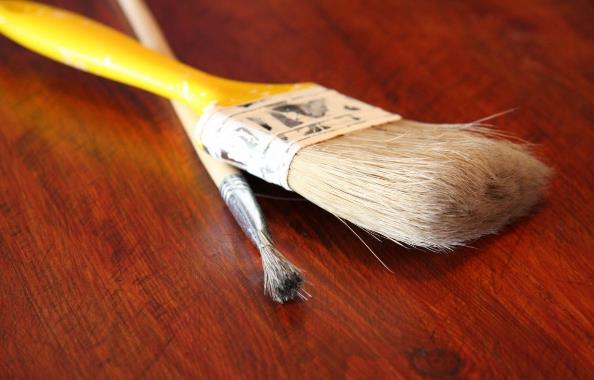 Sian karvaa käytetään pensseleihin
Erilaiset leikkeleet
Maatalous työllistää
340 000 ihmistä Suomessa! 13% kaikista suomen työllisistä!
Meidän tila
Esim.
Tilalla työskentelee _____ ja ____
Emakoita/porsaita/lihasikoja on __
Peltoa __ hehtaaria
Mitä muuta?
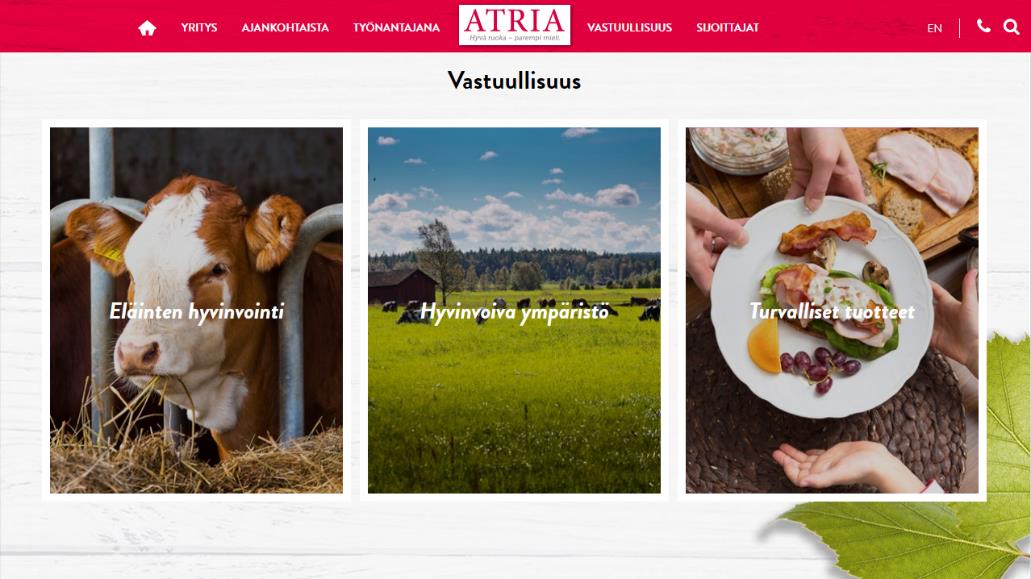 Suomalaisia suurempia lihataloja ovat muun muassa Atria, Snellman ja HK Scan.
Tämä materiaali on tuotettu hankkeessa, jonka rahoituksesta julkisen rahoituksen osuus on 80%. Hanketta rahoitetaan Euroopan maaseudun kehittämisen maatalousrahastosta, hakijana toimii MTK-Etelä-Pohjanmaa. Lisää tietoa asiasta saat MTK-Etelä-Pohjanmaalta, yhteystiedot löytyvät osoitteesta www.mtk.fi/etelapohjanmaa
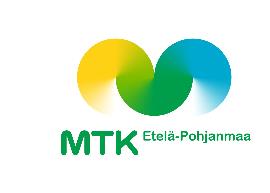 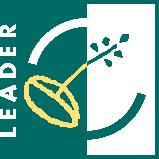 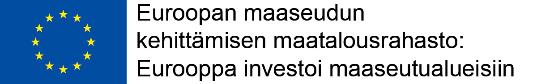 16.2.2018
Maaseutu Tutuksi-hanke | MTK-Etelä-Pohjanmaa | www.mtk.fi/etelapohjanmaa
18